Porevoluční literatura: literatura posvátné obrany
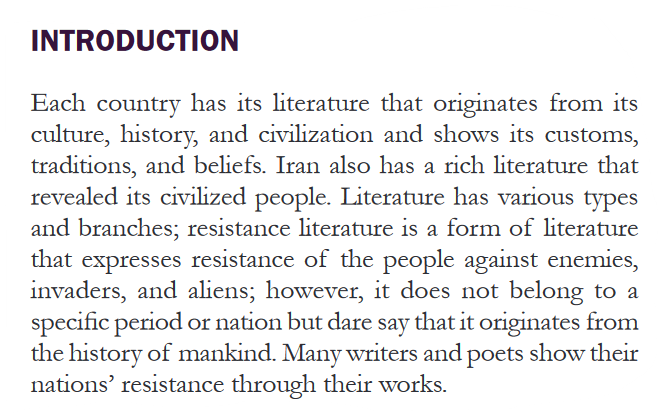 1980 -  Chomejní - Kulturní revoluce  
1984 Nejvyšší výbor kulturní revoluce شورای عالی انقلاب فرهنگی
Nově pojímaná kultura فرهنگ الهی 
nový literární žánr - literatura vzdoru/odporu (resistence) - adabiját-e moqávemat ادبیات مقاومت 
tzv. “vynucená válka” - džang-e tahmílí - جنگ تحمیلی 
účinný nástroj propagace války -  poezie
Literáti i badatelé se angažují se ve prospěch islámské republiky
 Hosejn Razmdžú (1932 - 2015), literární kritik z mašhadské univerzity, bagatelizuje předchozí poezii
nutno vytvořit nový rámec v souladu s islámskými normami
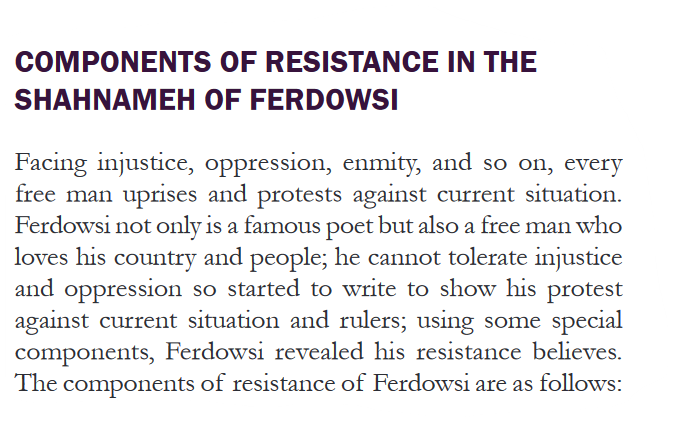 Silná cenzura 
Např. Ve sbírce povídek Ládan Zamání لادن زمانیان  گذر از تنهایی  
Alí Hosejní  سنگریزه  علی حسینی 
různé umělecké směry slouží jako nástroj propagandy
 V literárních seminářích se zdůrazňuje nutnost zavázat se k revolučním hodnotám revoluce (arzešhá-je enqeláb - ارزشهای انقلاب  
Představitelé této vlny (řada z nich se pak přerodila):
Sajed Mehdí Šodžá´í سید مهدی شجاعی(nar. 1960) - autor náboženské literatury a literatury pro děti a mládež, scénárista 
Satitické dílo: Demokracie nebo democrazy دموکراسی یا دموقراضه 2008
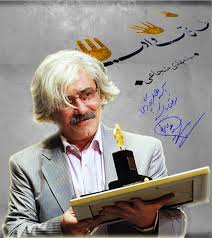 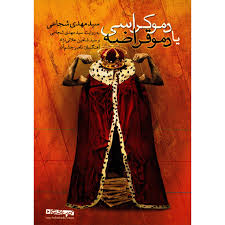 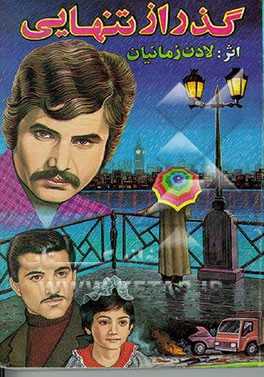 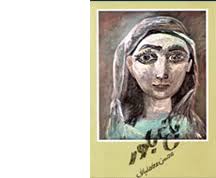 Mohsen Machmalbaf (nar. 1950), vnímaný dnes jako opoziční filmař (po r. 2009 emigroval do Francie, pak UK
 Krystalová zahrada -  باغ بلور1989
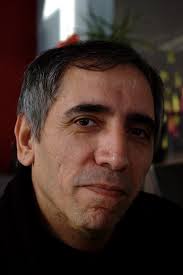 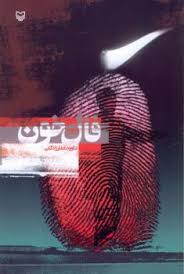 Válečné romány/povídky
V Chátamího éře -  uvolnění 
1) adabiját-e tah´ídží ادبیات تهییجی , “  „pozvbuzovací literatura” 
2) adabiját-e tahlílí -  ادبیات تحلیلی analytická literatura
Davúd Ghafárzádegán (nar. 1959داوود غفارزادگان  
فال خون Fortune Told in Blood….. 1996
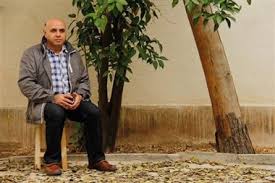 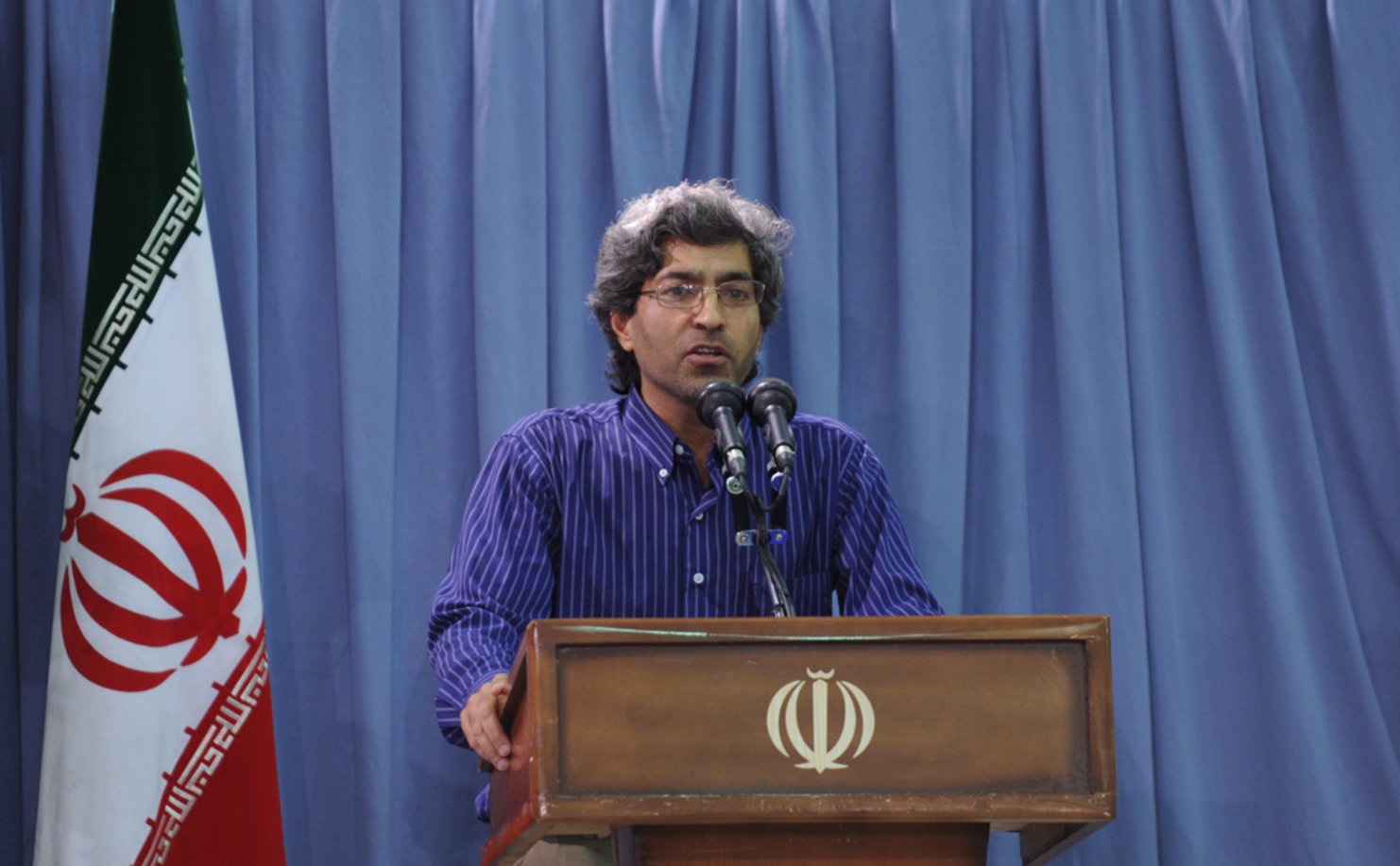 Habíb Ahmadzáde: حبیب احمدزاده 
(2004) – شطرنج با ماشین قیامت     - román
Sbírka povídek: داستان‌های شهر جنگی
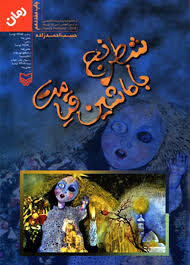 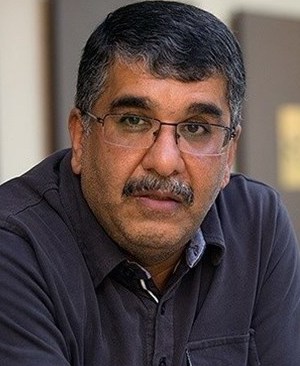 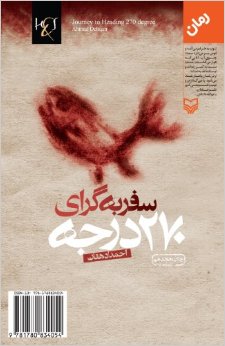 Další práce, přeložené také do Anj: 
Ahmad Dehqán: احمد دهقان  Journey to Heading 270 Degrees, سفر به گرای ۲۷۰ درجه
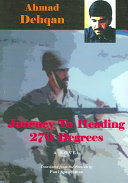